Årsmøde samt Generalforsamling 2013
Aftens program
19.00-19.45:	Generalforsamling
19.45-20.15:	Fremtidens Hjortevildtsforvaltning 			v/Fmd. National Hjortevildtgruppe 			Lars Jensen
20.15-20.30:	Kaffe/Æblekage
20.30-21.00:	”Fælles mål eller egen vinding”, DJ’s 			hjortevildt- og schweiskonsultent, 			Mads Flinterup
21.00:			Årets hjort
Generalforsamling 2013
Valg af dirigent og stemmetællere
Aflæggelse af beretning, herunder referat fra tidligere års generalforsamling
Fremlæggelse af regnskab
Fastlæggelse af kontingent for det kommende år
Forvaltningspolitikker
Indkomne forslag
Valg af bestyrelsesmedlemmer og 2 suppleanter
Valg af revisor og revisorsuppleant
Eventuelt
13-08-2013
3
1: Valg af dirigentog stemmetællere
Bestyrelsen indstiller:
Dirigent:			Martin Ingwersen

Stemmertællere:	Tommy Broch
				Jan Rasmussen
13-08-2013
4
2: Beretning samt referat fra tidligere år
Vedtægter samt målsætninger for Kronhjorte.dk, som vedtaget på sidste års generalforsamling:

Fastholde det lokale samarbejde omkring forvaltning af hjortevildt

Arbejde mod mere ”forvaltning” og mindre ”sprosse-afskydning”

Skabe ”bæredygtighed” i bestanden – til glæde for jægere, landmænd, skovejere og naturelskere

Forholde sig proaktivt til såvel kronvildt som dåvildt…

På sigt at søge lokal indflydelse på national forvaltning…
13-08-2013
5
2: Beretning samt referat fra tidligere årFastholde det lokale samarbejde omkring forvaltning af hjortevildt
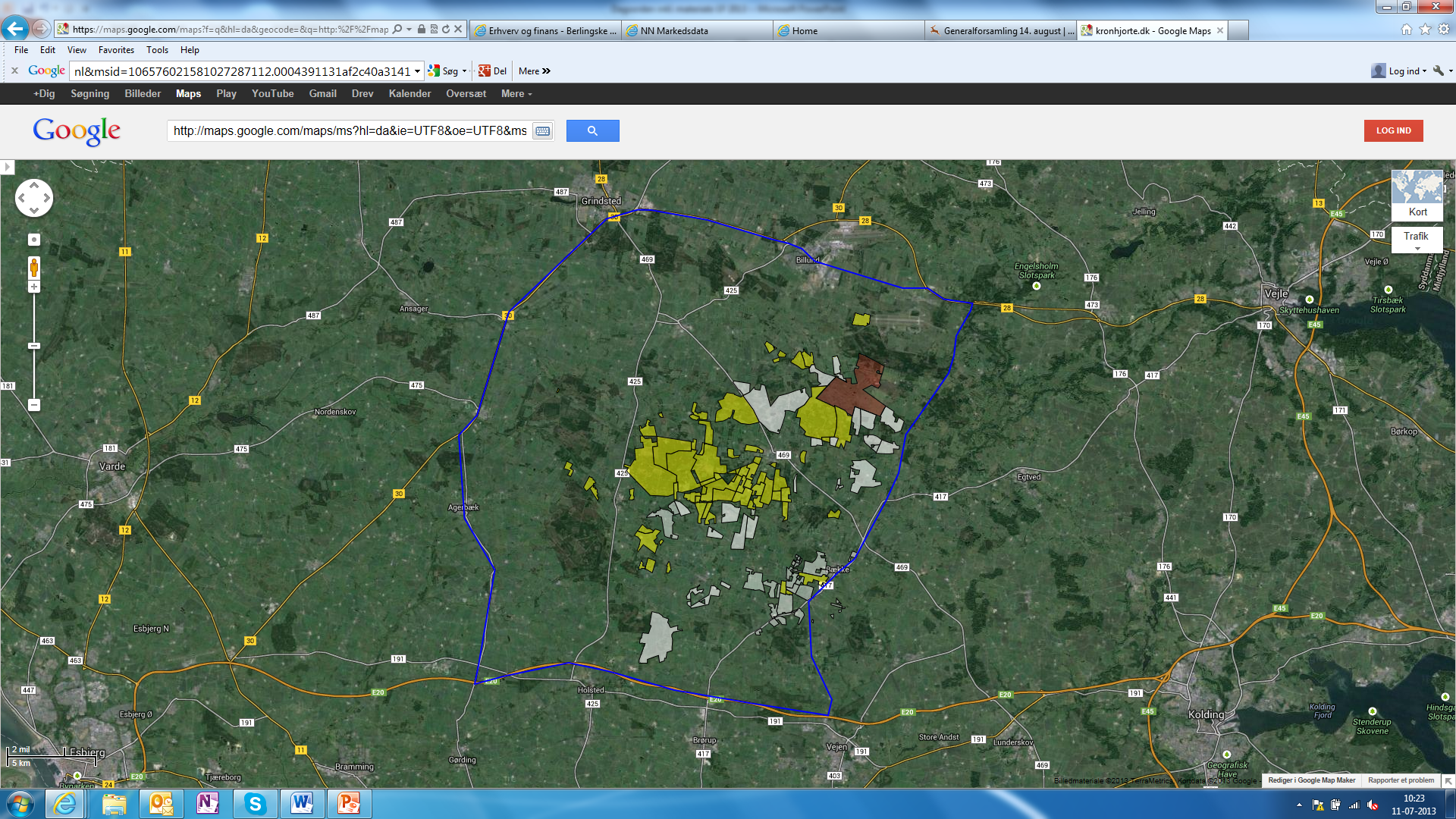 83 ejendomme
ca. 7.100 ha
59 lodsejere 
24 jagtlejere
50 ejendomme på ”gul” ordning
33 ejendomme på hvid ”ordning”
63.000 unikke besøgende på kronhjorte.dk i perioden 1/8-12 til 1/8-13, svarende til 172 pr. dag.
13-08-2013
6
2: Beretning samt referat fra tidligere årArbejde mod mere ”forvaltning” og mindre ”sprosse-afskydning”
Faktaboks:
Kronvildtet kan blive ca. 16 år 
En kronvildtbestand vil uden jagt vokse med 14-16% pr. år, hvilket er en fordobling på 5 år (potentiale 30% = fordobling på 2 år)
En voksen hind vil over 12 måneder bevæge sig over minimum 1.000 ha. (optimale forhold  250 ha.)
En voksen hjort vil over 12 måneder bevæge sig over minimum 3.500 ha.
Et stykke kronvildt har en flugtafstand på ca. 3,5 km og op til 25 km.(Stigende ved gentagende forstyrrelser)
Kronvildtet vil vende tilbage til lokationen efter 0,5-7 dage efter forstyrrelsen. (Stigende ved gentagende forstyrrelser)
Kronvildtets føde består af : Græsser (50%), Lyng (20-27%), urter(2-18%)  og skud fra nåletræer (8-10%). Barkskrælninger op til 2%. 
Landbrugsafgrøder: altædende, forkærlighed for kartofler, raps i tidlig stadig, havre og byg. 
Markskader forårsaget af kronvildt kan opstå hele året
Den vigtigst forudsætning for kronvildtets trivsel er forstyrelsesfrie områder
En hjorts gevirstørrelse har ikke nogen entydig sammenhæng med hjortens alder – men er en ud af flere indikatorer 
Kilder:”www.fulgeognatur.dk”, Naturhistorisk museum i Århus”Analyse af forvaltningen af krondyr”, SNS 2001, J.nr. SN1996-340Faglig rapport nr. 690 ”Hvor nedlægges krondyrene - og hvorfor” (2008)
2012/13
Gennemført:
Fælles fodring/biotop-pleje
Koordinerede jagter 
Koordinerede paroler

2013/14
Planlagt:
Koordineret kalvejagt d. 25/10 – efterfølgende fælles morgenmad kl. 10.00

Planlagt hos medlemmer: 
Fælles ”Ruhe-zone”
Fælles jagtdage
Fælles fordring/biotoppleje
Fælles afskydningsmål
Etc
13-08-2013
7
2: Beretning samt referat fra tidligere årSkabe ”bæredygtighed” i bestanden – til glæde for jægere, landmænd, skovejere og naturelskere
Bæredygtighed = bestandsstørrelse og -sammensætning
13-08-2013
8
2: Beretning samt referat fra tidligere årSkabe ”bæredygtighed” i bestanden – til glæde for jægere, landmænd, skovejere og naturelskere
13-08-2013
9
2: Beretning samt referat fra tidligere årSkabe ”bæredygtighed” i bestanden – til glæde for jægere, landmænd, skovejere og naturelskere
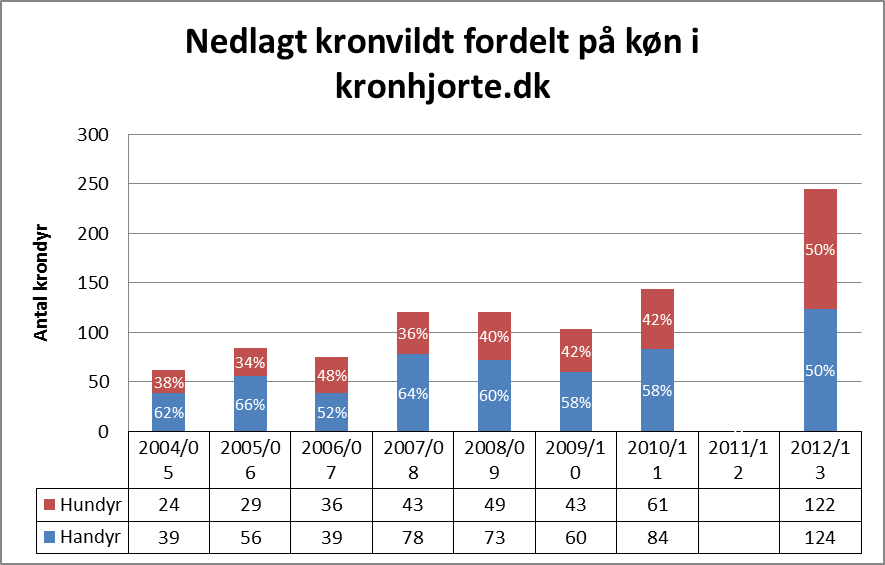 Antalsmæssigt dobbelt så stor afskydning af kronvildt som tidligere
Ligelig kønsmæssig afskydning af kronvildt
Stigende afskydning af små hjorte
Vigende andel af ”mellem-hjorte” i afskydningen
Ingen sammenligningstal  for dåvildt
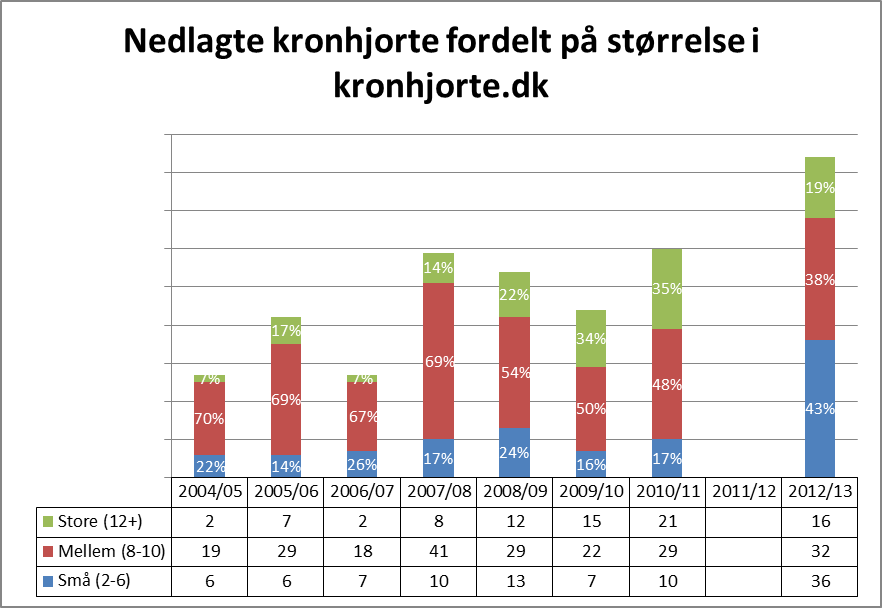 13-08-2013
10
2: Beretning samt referat fra tidligere årSkabe ”bæredygtighed” i bestanden – til glæde for jægere, landmænd, skovejere og naturelskere
Størrelse og sammensætning af vor lokale bestand?
13-08-2013
11
2: Beretning samt referat fra tidligere årSkabe ”bæredygtighed” i bestanden – til glæde for jægere, landmænd, skovejere og naturelskere
År 7
År 5
År 0
År 1
År 2
År 3
År 4
År 6
År 8
Afskuds-anbefalinger sæson 2013/14

Reguler bestandsstørrelsen via afskydning af hundyr og kalve (1 kronkalv bliver til 23 dyr på 8 år – 1 hjortekalv bliver til 1 årige hjort på 8 år)
Spar på mellemhjortene (8-10 ender) – vi mangler store/ældre hjorte
12
2: Beretning samt referat fra tidligere årProaktivitet og samarbejde
Samarbejde med Egtved Hjortelaug
Indlæg under Vildtforvaltningsrådet/Den nationale hjortevildtgruppes efterårsbesøg i Klelund Dyrehave
Løbende dialog med hjortevildtgruppe samt DJ
13-08-2013
13
2: Beretning samt referat fra tidligere år
Knæk og bræk i den kommende sæson
13-08-2013
14
3 & 4: Regnskab 2013 samt kontingent for 2014
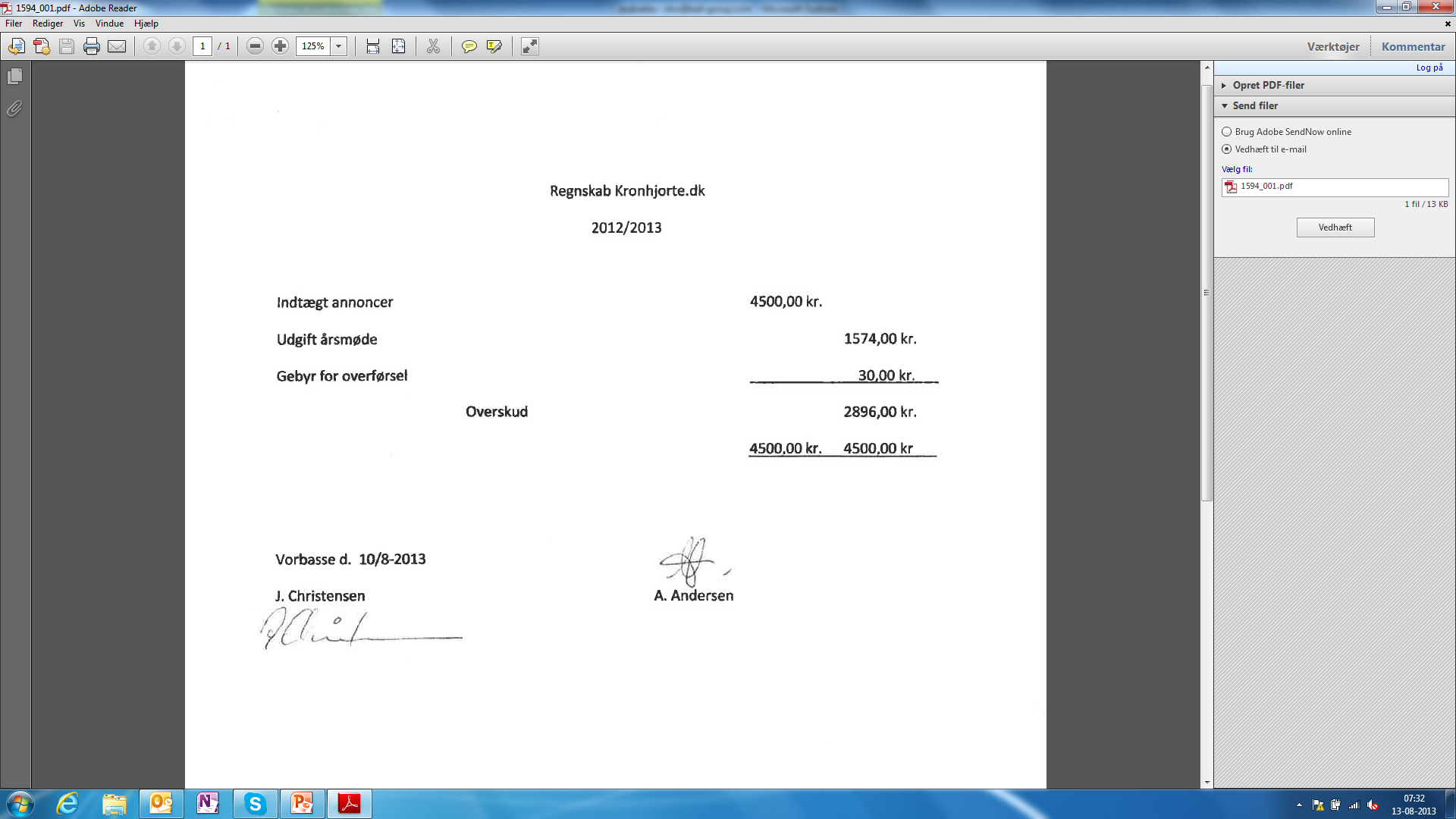 Kontingent 2013/14:

Bestyrelsen indstiller 0,00 DKK
13-08-2013
15
5: Forvaltningspolitikker
Bestyrelsen indstiller følgende 2 ordninger

Gul ordning: 
Jagtetiske regler for hjortevildt
Åbenhed og indberetning af afskydning 
Frivillig fredning af 8-,9- og 10-ender kronhjorte

Hvid ordning: 
Jagtetiske regler for hjortevildt
Åbenhed og indberetning af afskydning

Begge ordning er gældende fra de tiltrædes til de opsiges (forlænges automatisk fra år til år).
13-08-2013
16
6: Indkomne forslag
Bestyrelsen indstiller følgende vedtægtsændring:
Fra:
§7 2. stk.: ”Den ordinære generalforsamling afholdes hvert år i august…”

Til:
§7 2. stk.: ”Den ordinære generalforsamling afholdes hvert år inden udgangen af marts…”
OG
Fra:
§7 4. stk.: ” Indkaldelse til den ordinære generalforsamling skal ske ved opslag på Kronhjorte.dk’s hjemmeside samt ved annoncering i dagspressen…”

Til:
§7 4. stk.: ” Indkaldelse til den ordinære generalforsamling skal ske ved opslag på Kronhjorte.dk’s hjemmeside. samt ved annoncering i dagspressen…”
13-08-2013
17
7: Bestyrelsesmedlemmer og suppleanter
På valg til bestyrelsen:
John Holm Christensen	modtager genvalg
Vibeke Jensen			modtager genvalg
Ole Bruhn				modtager genvalg

På valg som suppleant:
Martin Ingwersen		modtager genvalg
Bent Poulsen			modtager genvalg
13-08-2013
18
8: Revisor og revisorsuppleant
På valg som revisor:
Arne Andersen			modtager genvalg


På valg som revisorsuppleant:
Jens Rasmussen			modtager genvalg
13-08-2013
19
9: Eventuelt
Ordet er frit…






HUSK:
Besøg i Klelund Dyrehave d. 28. august 2013 kl. 19.00 ved Mindestenen, Agerbækvej
Kalvejagt d. 25. oktober 2013. Fælles morgenmad kl. 10.00
13-08-2013
20